Општинско такмичење2015. година
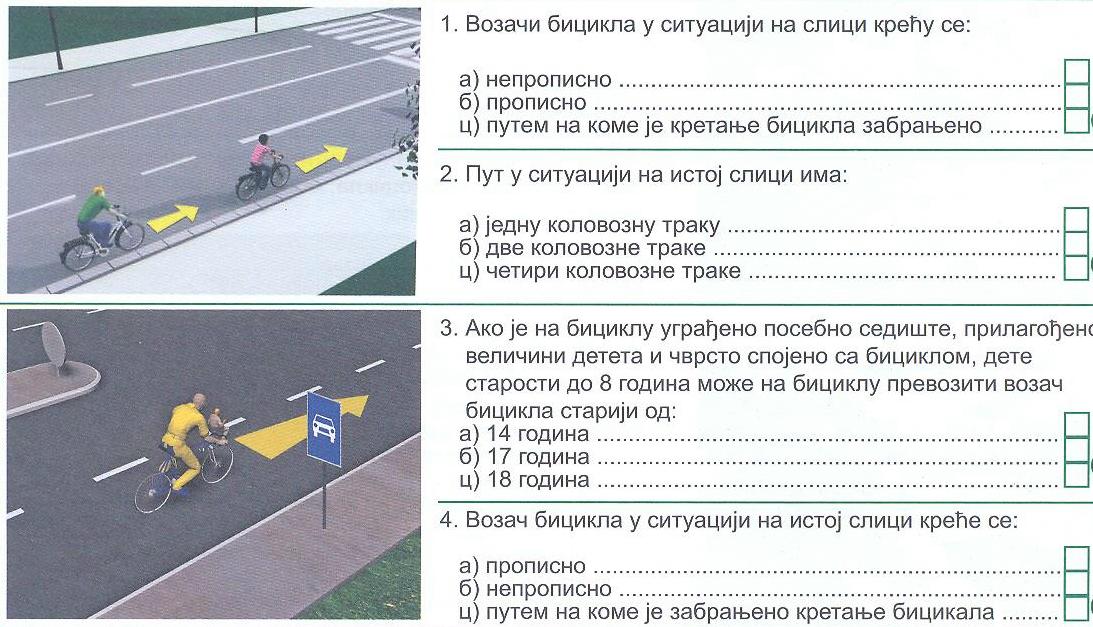 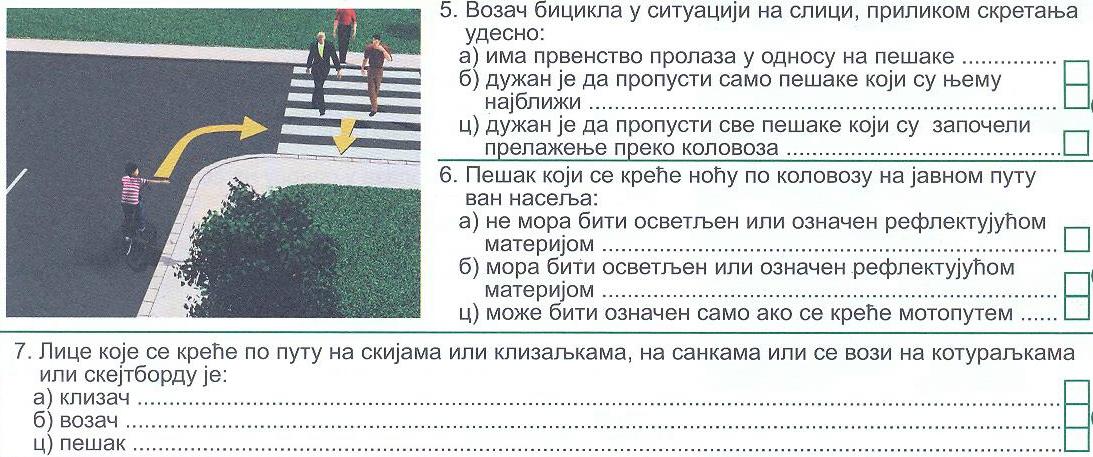 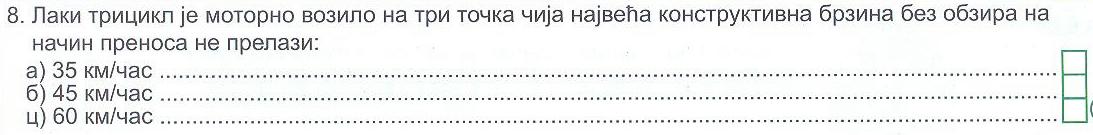 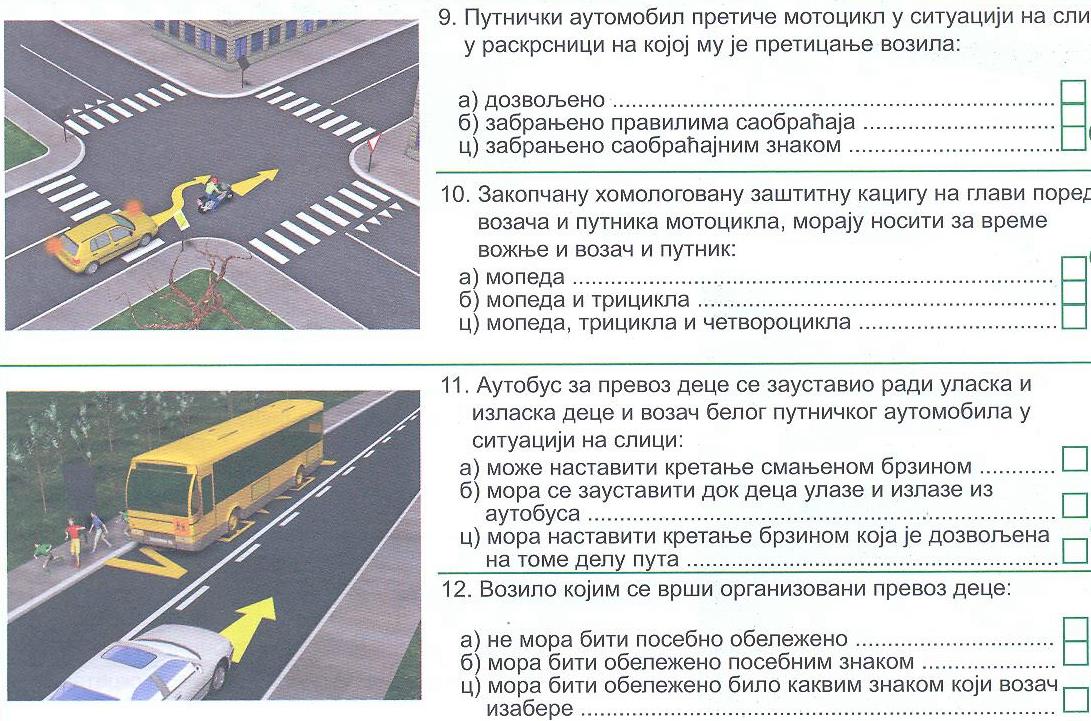 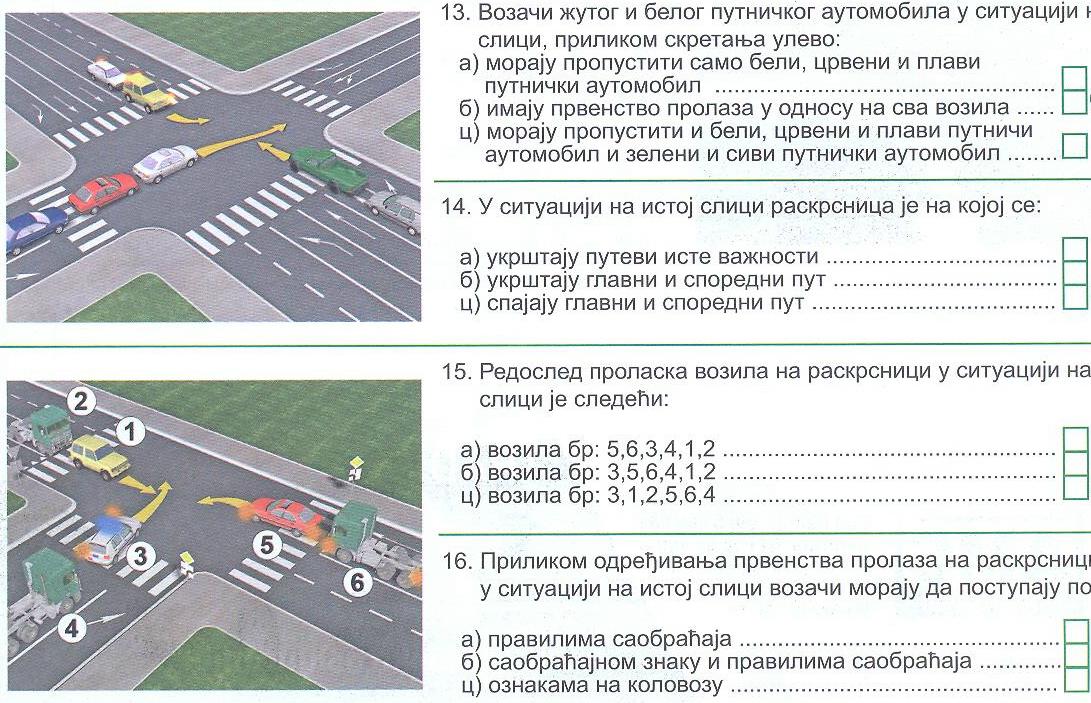 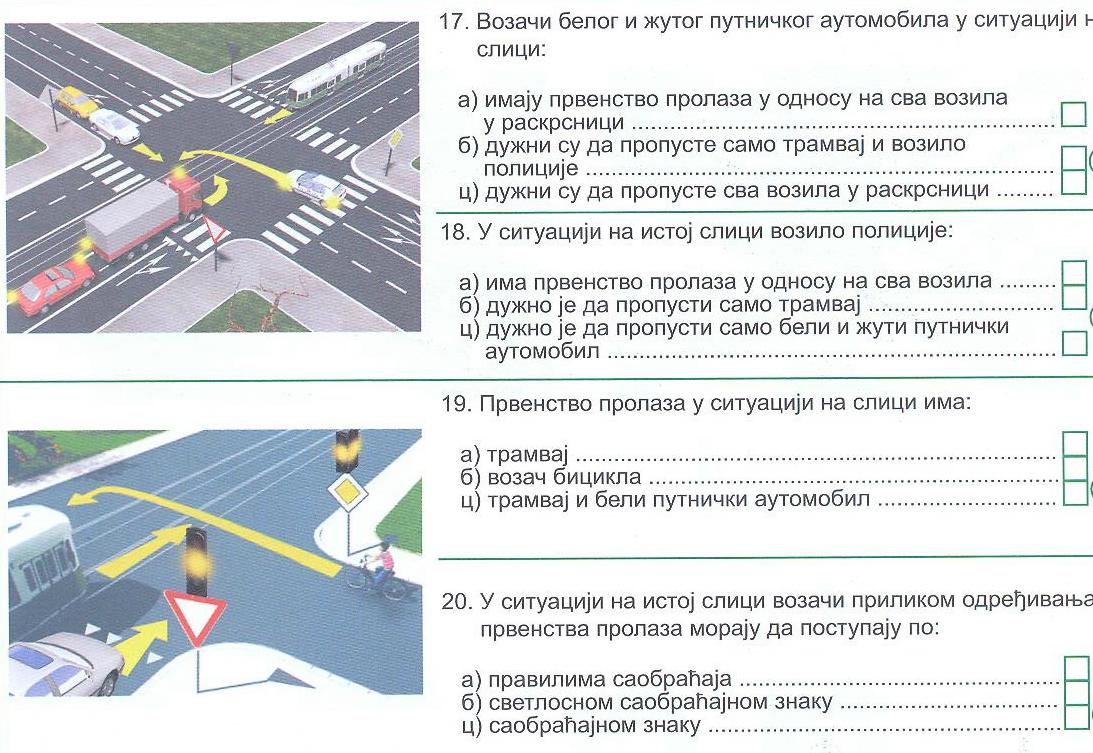 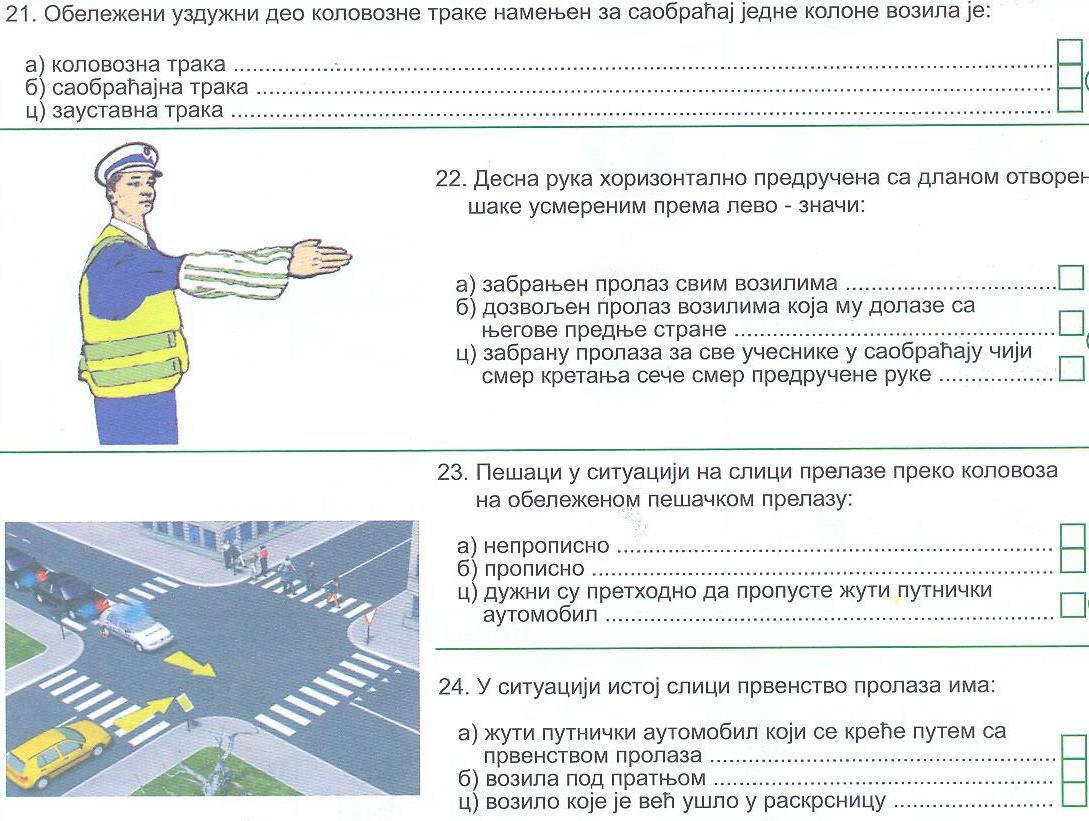 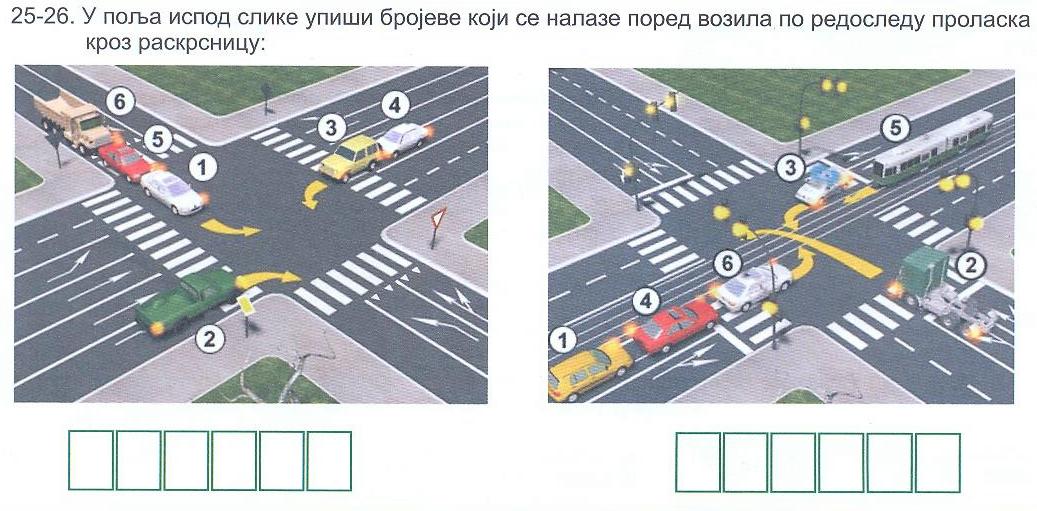 2
1
4
5
6
3
3
5
6
1
2
4
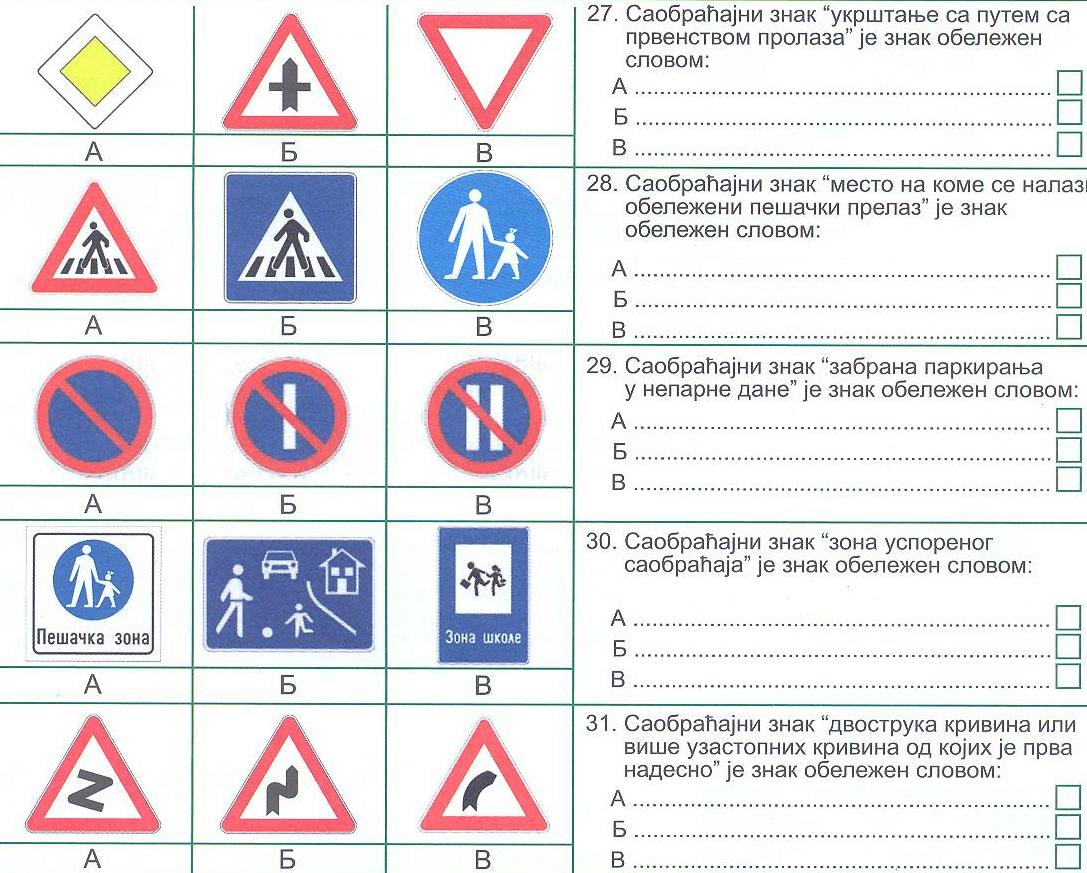